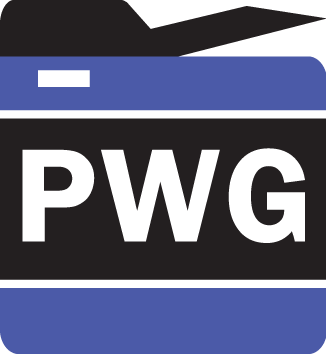 The Printer Working Group
PWG Plenary Status ReportIDS Working Group
Copyright © 2015 The Printer Working Group. All rights reserved.
1
1
Purpose of the effort
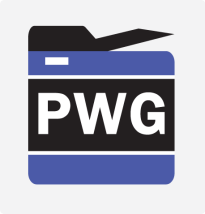 IDS is investigating and defining standards for addressing general security attributes for imaging devices and services.  Our general goals are to:
Define standard metrics and protocol bindings to assess the health of Hardcopy Devices to gauge if they should be granted access to a network.
Define a set of standards and recommendations for providing the credentials and information required to provide secure access to Imaging Devices, Services and Clients in a global workspace.
Provide a general security model for other PWG standards to reference
IDS is also providing a path for vendors to review and contribute to the definition of new Common Criteria MFP Protection Profiles
Copyright © 2015 The Printer Working Group. All rights reserved.
2
2
Officers
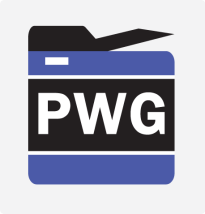 Chair:
Joe Murdock (Sharp Labs)
Vice-Chair:
Alan Sukert (Xerox)
Secretary:
Alan Sukert (Xerox)
Document Editors:
Ira McDonald (High North): HCD-TNC
                                            IDS-Model
Joe Murdock (Sharp Labs):  IDS-Model
                                            IDS-IAA
Alan Sukert (Xerox): 	     IDS-IAA
Copyright © 2015 The Printer Working Group. All rights reserved.
3
3
Approved Candidate Standards
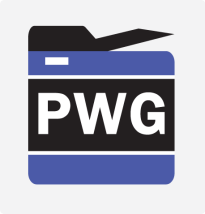 PWG 5110.1-2014
HCD-Attributes
PWG 5110.2-2013
HCD-NAP
PWG 5110.3-2013
PWG-LOG Common Log
Copyright © 2015 The Printer Working Group. All rights reserved.
4
4
Current Document Status
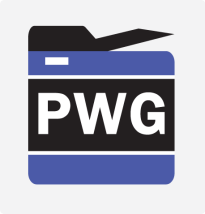 Updated IDS Charter approved
HCD-TNC Binding Document
Reopened for revision to use TNC “batch” headers
Prototype draft completion date Q2, 2015
IDS-Model Common Requirements
Define core IDS security model and integrate into SM3
Security Actors, Objects, Roles and Types
Security Ticket XML Schema
Security operations (WSDL)
Prototype draft completion date Q2, 2015
IDS-IAA specification – phase 1
Phase 1 – Initial version to address Actor and Object privileges and permissions
Prototype draft completion date Q3, 2015
Copyright © 2015 The Printer Working Group. All rights reserved.
5
5
Pending Documents
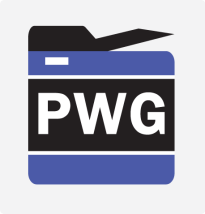 IDS Health Remediation
Prototype draft completion TBD
Copyright © 2015 The Printer Working Group. All rights reserved.
6
6
Next Steps
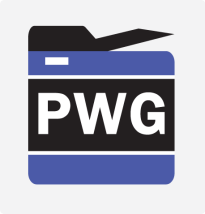 IDS TNC Binding
Reopened for revision to use TNC “batch” headers
IDS Model specification
Finalize Actor and Object roles
Complete documentation of Security Ticket top-level elements
IDS Identification, Authentication and Authorization specification
Phase 1 - Definition of core set of Policy Attributes
Access control values 
MFP Technical Community - monitor progress of Protection Profile work
Resume IDS Health Remediation
Copyright © 2015 The Printer Working Group. All rights reserved.
7
7
Participation
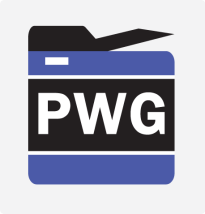 We welcome participation from PWG member companies and input from the user community
The group maintains a Web Page for IDS update
http://www.pwg.org/ids/index.html
To subscribe to the IDS mailing list, go to :
https://www.pwg.org/mailman/listinfo/ids 
The group hold bi-weekly conference calls on Mondays at 11:00AM PST/2:00PM EST
Next teleconference February 16, 2014
Copyright © 2015 The Printer Working Group. All rights reserved.
8
8